BEFORE
AFTER
IMPROVEMENT PHOTOGRAPH
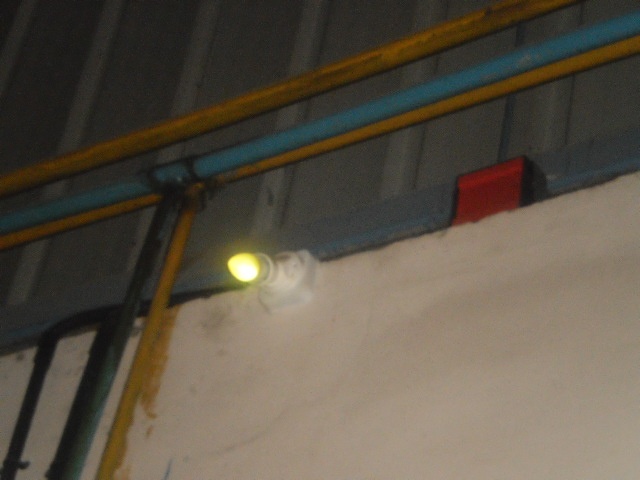 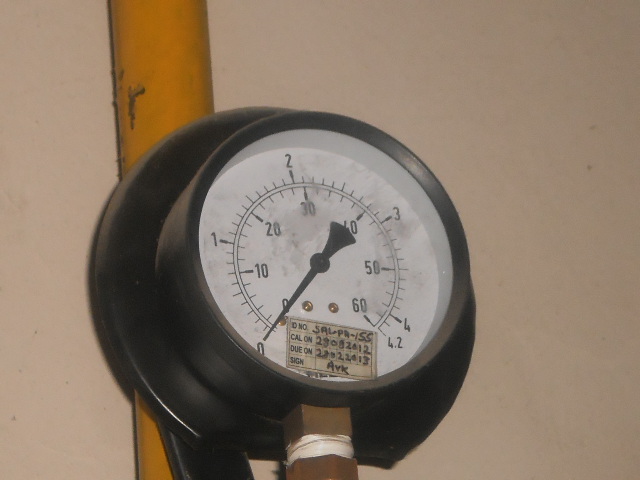 Befor there was no arrangements to detect LPG pressure
If the LPG pressure goes below 0.5 kg/cm2 bulb will glow & buzzer will ring
KAIZEN STORY
Solution Implemented: Buzzer &  bulb installed for LPG pressure detection .If LPG pressure goes below 0.5 kg/cm2 bulb will glow and buzzer will play.
Lesson learnt and Benefits : We can able to detect LPG pressure it is in under specification .Bad effects of  low LPG pressure on brazed parts will not occur.